Tijdelijke huisvesting nieuwe basisschool Berkel EnschotBewonersavond24 oktober 2023
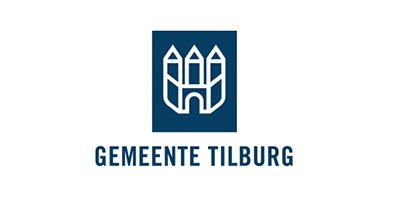 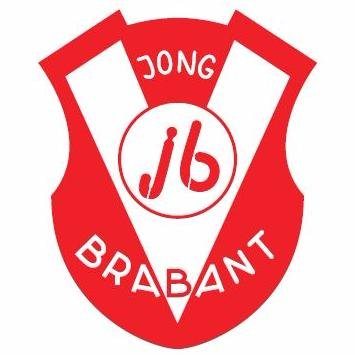 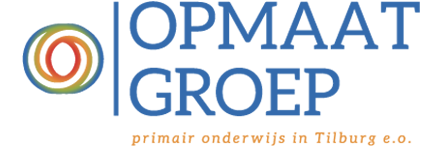 Samenwerking
Doorlopen traject met elkaar

Open en transparant

Informeren op het juiste moment

Altijd ruimte voor het open gesprek
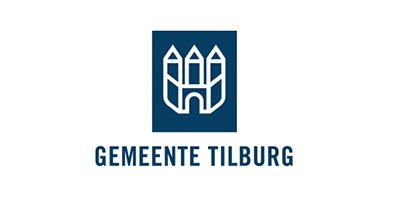 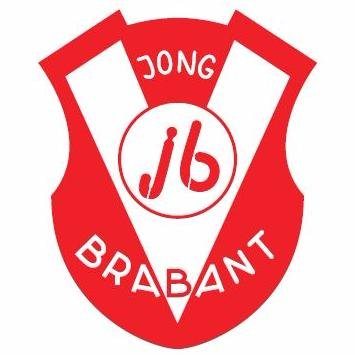 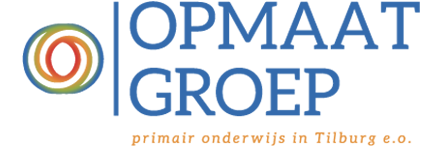 Keuzeproces kansrijke locaties
Directe beschikbaarheid
Afstand bestaande woningen
Nutsvoorzieningen
Parkeergelegenheid
Bereikbaarheid
Veiligheidscontouren
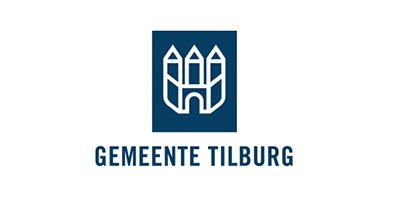 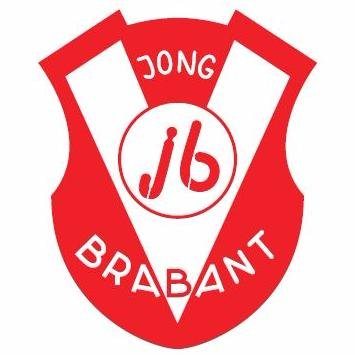 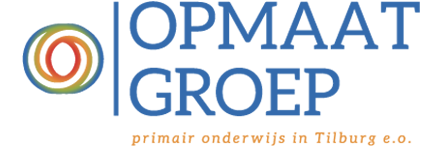 Keuzeproces kansrijke locaties
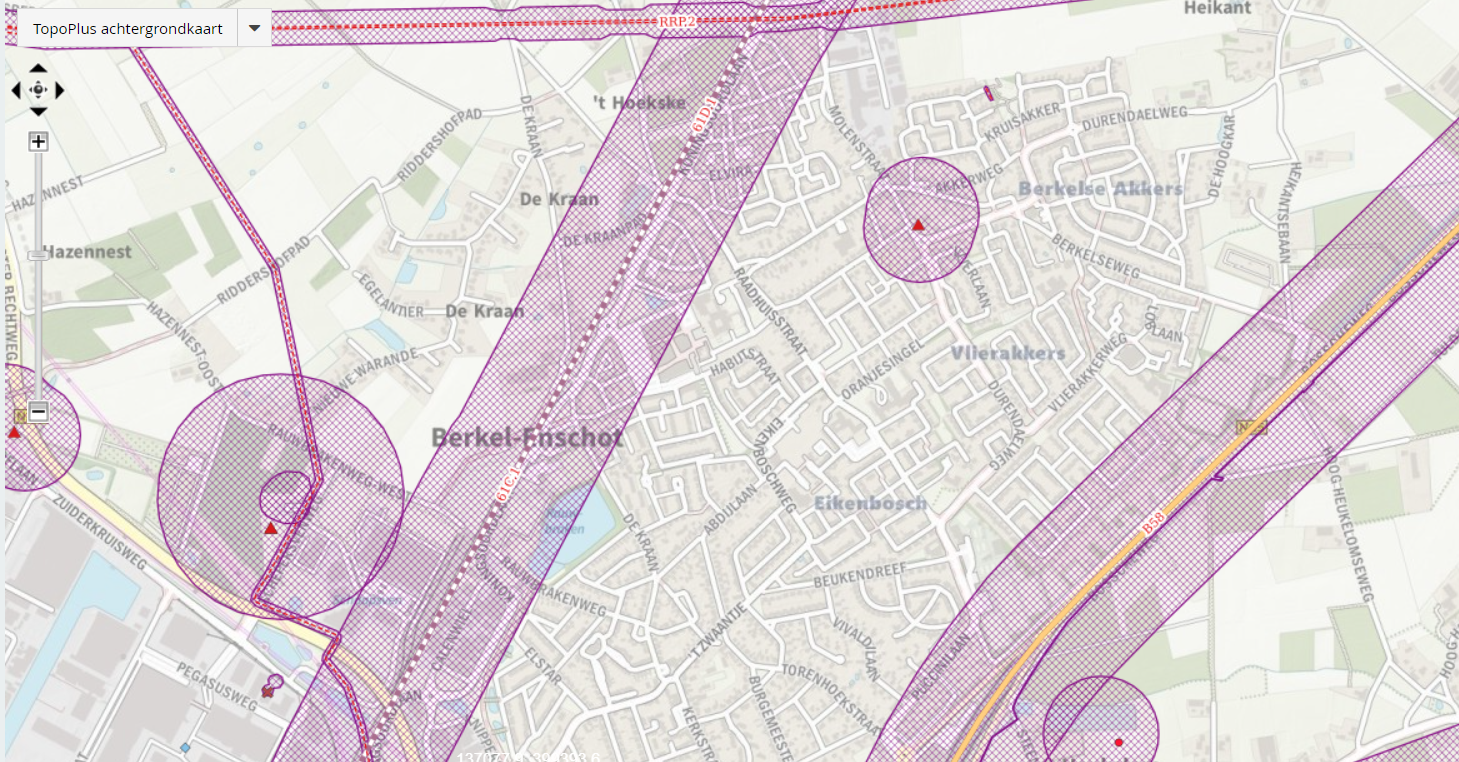 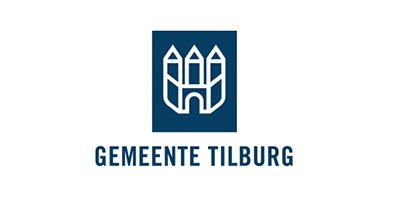 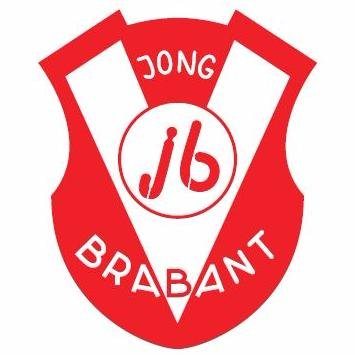 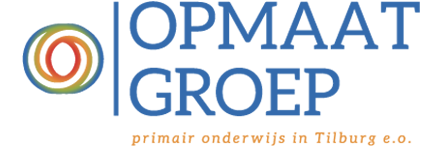 Keuze locatie Jong Brabant
Gemeentelijke perceel

Ruime afstand tot woningen

Nutsvoorzieningen aanwezig

Parkeervoorzieningen
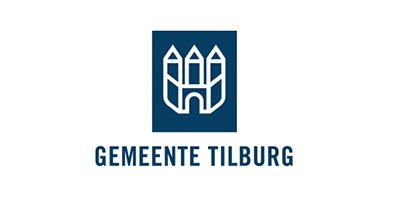 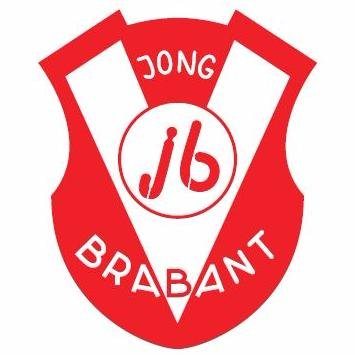 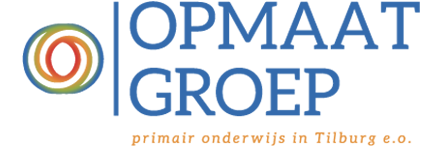 Omgevingsvergunningprocedure
Opmaat groep vraagt vergunning aan
Kruimelregeling (tijdelijk afwijken bestemmingsplan)
8 weken doorlooptijd
6 weken inzageperiode (mogelijkheid tot bezwaar)
Extra bewonersbrief ter attentie inzageperiode
Iedereen kan bezwaar maken (niet enkel met brief)
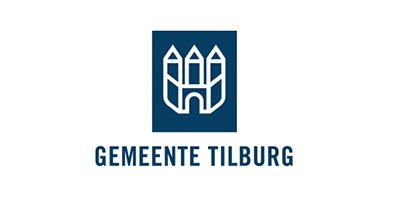 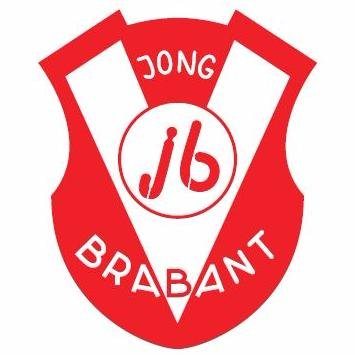 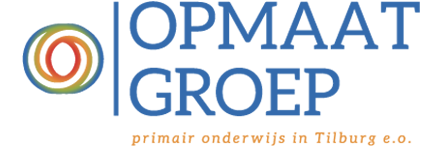 Aanbesteding en realisatie
Aanbesteding door Opmaat groep
Gemeentelijk aanbestedingsbeleid
Bestelling tijdelijke lokalen
Plaatsing en afwerking
Looproutes, afzettingen, speelvoorziening
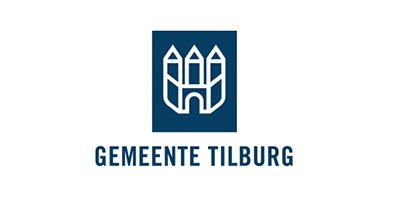 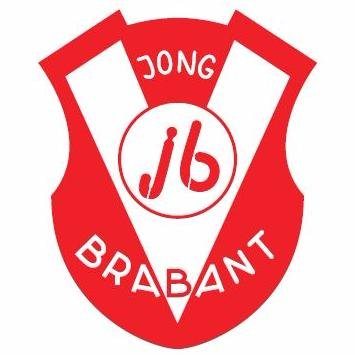 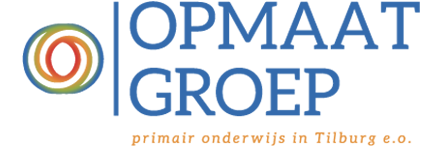 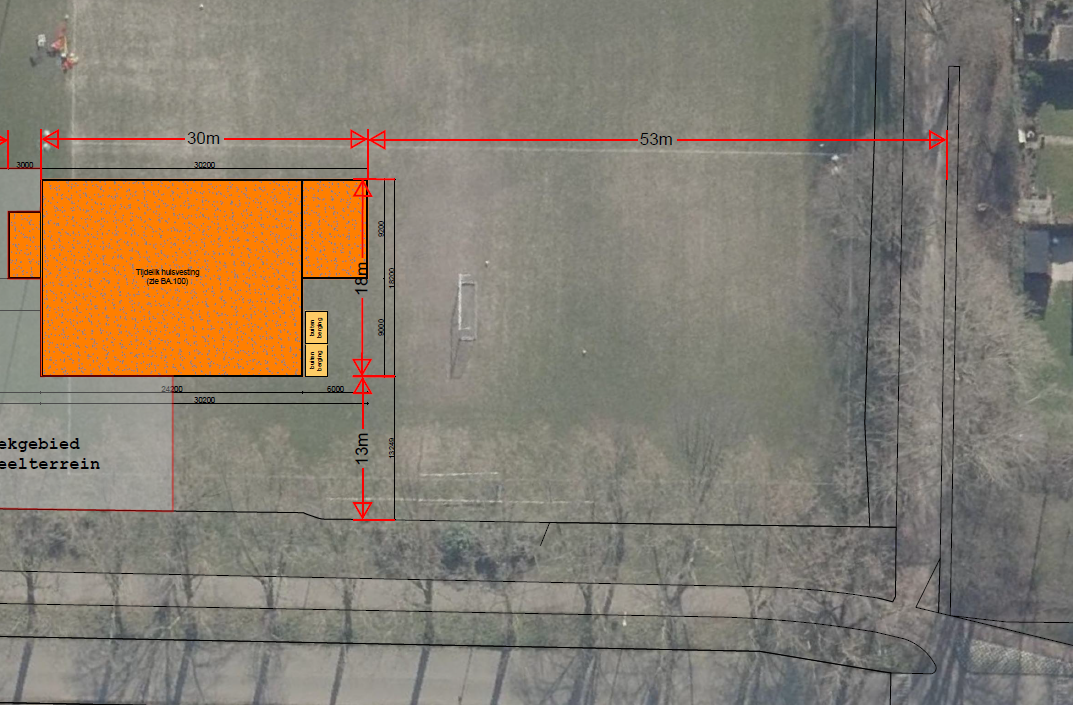 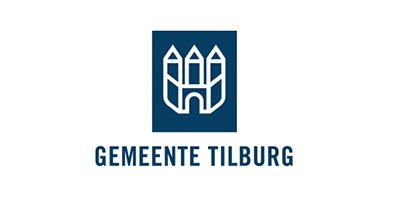 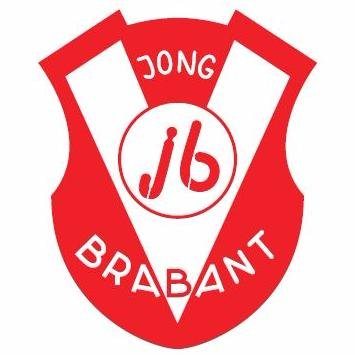 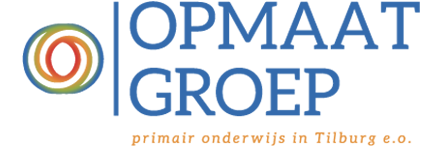 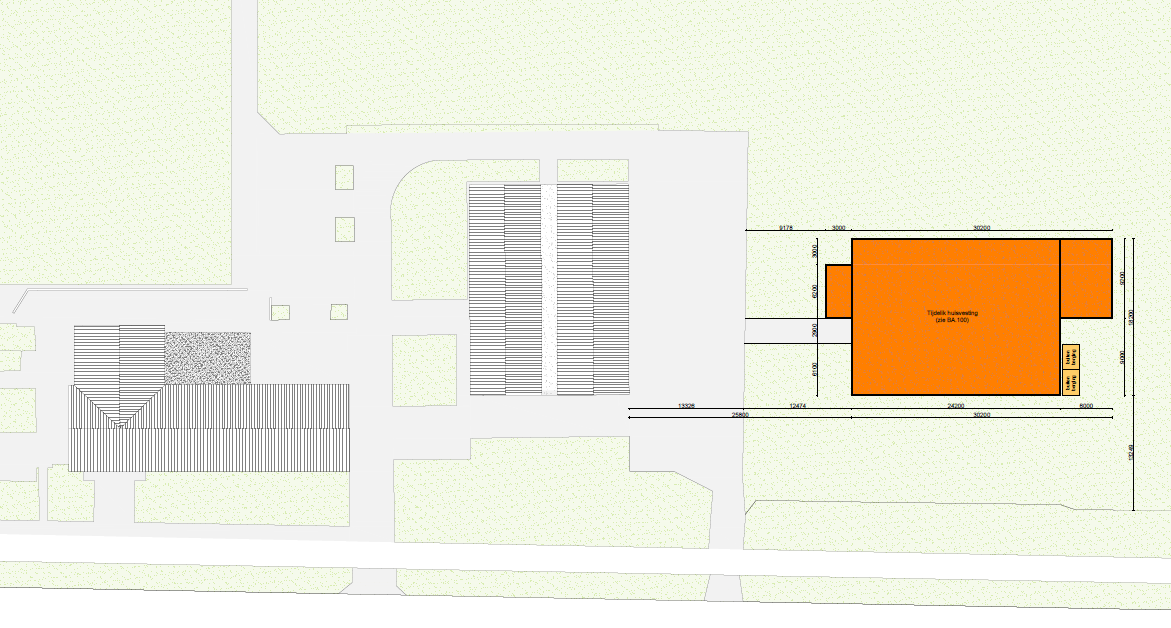 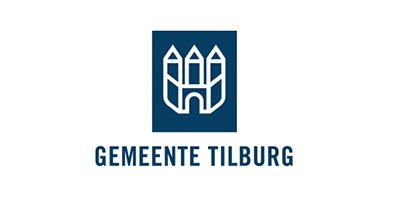 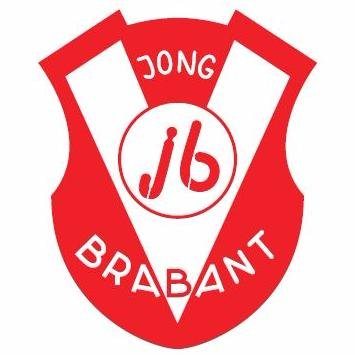 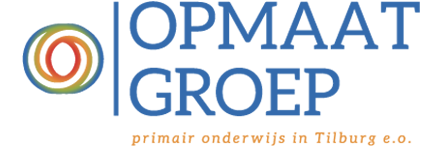 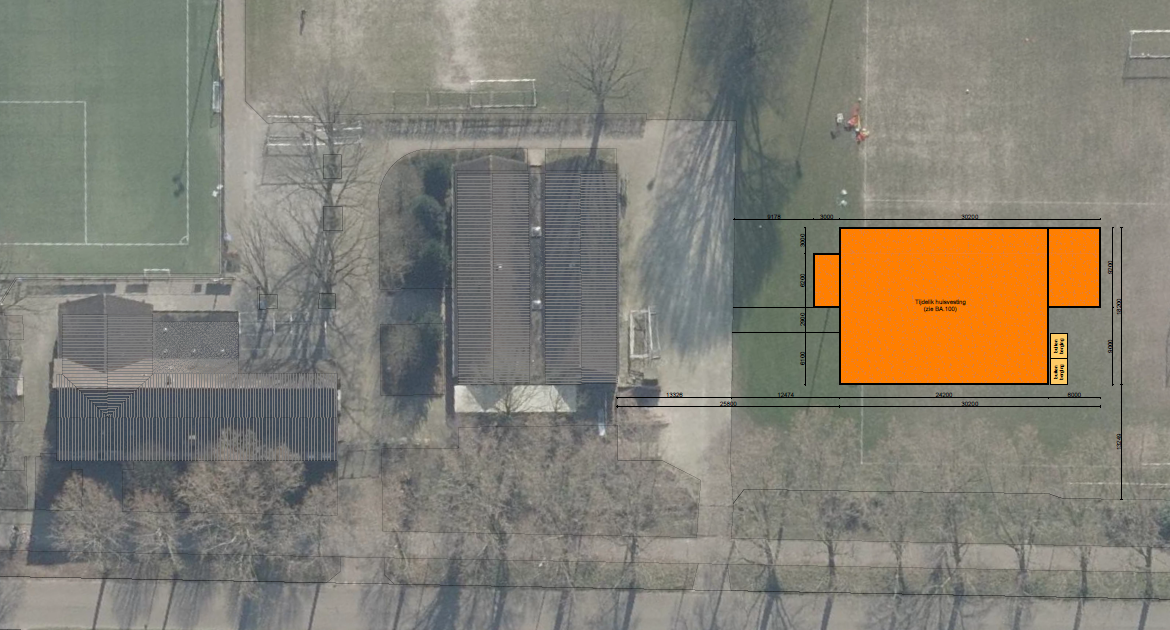 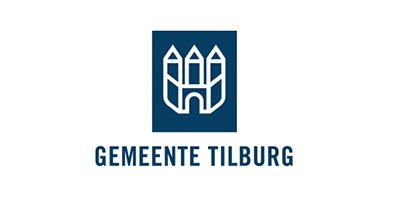 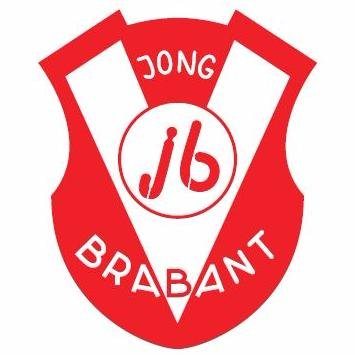 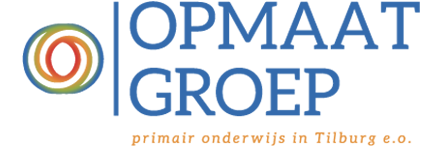 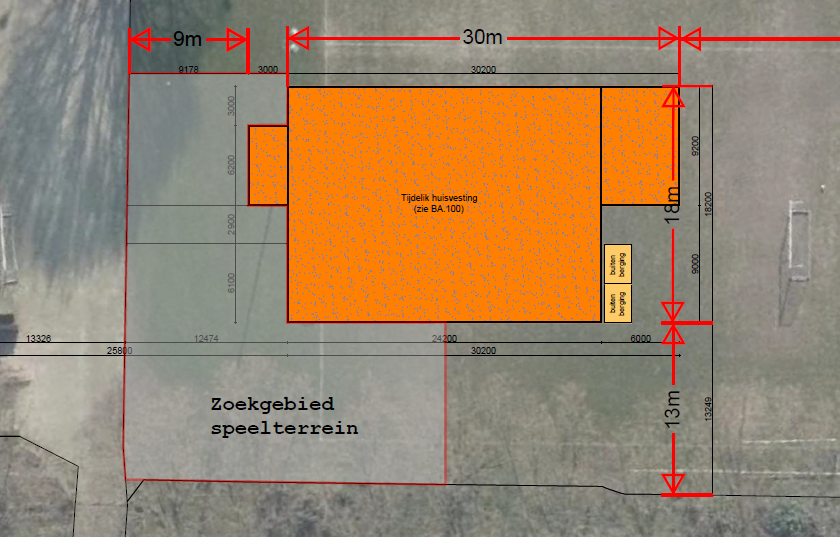 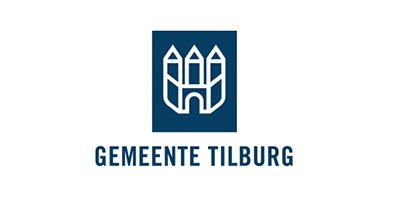 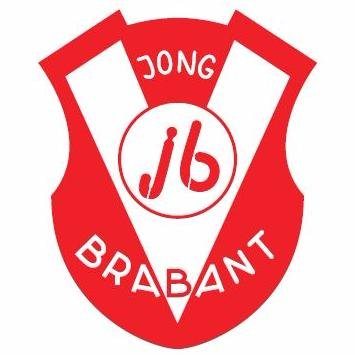 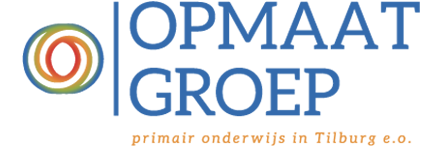 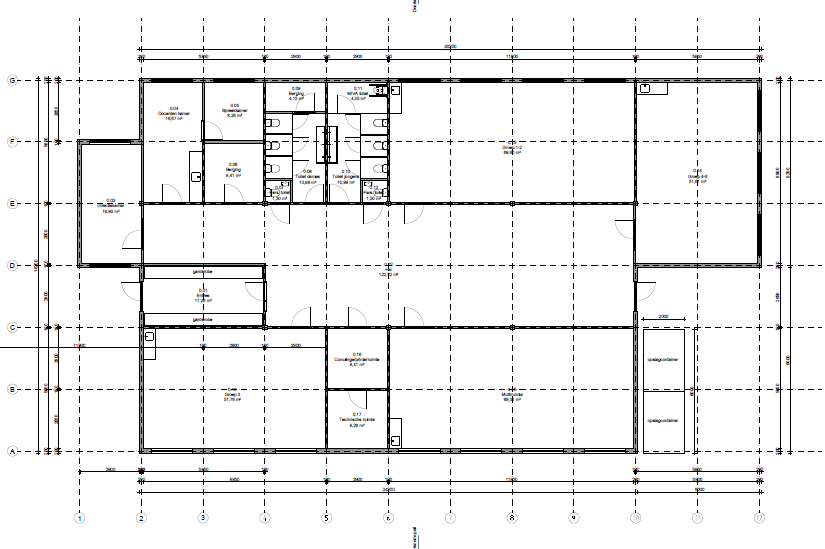 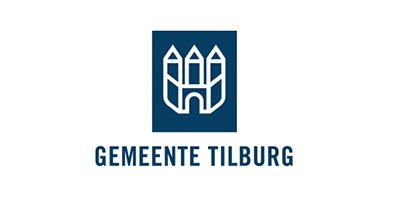 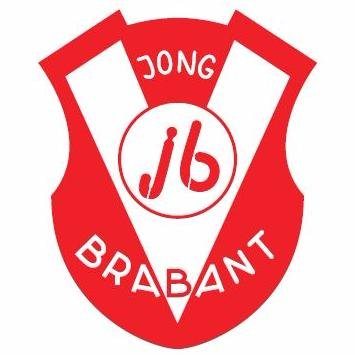 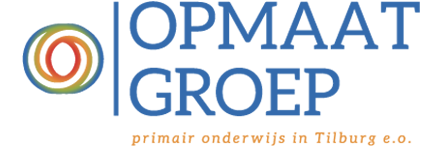 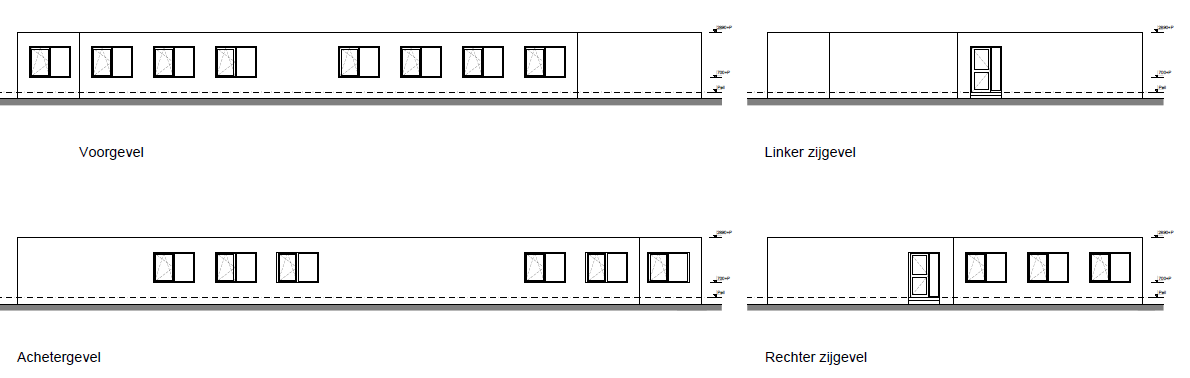 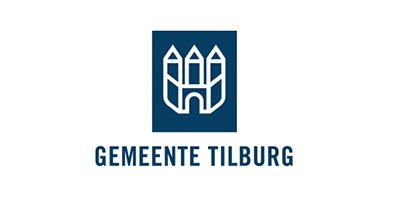 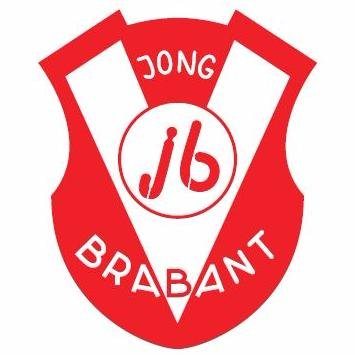 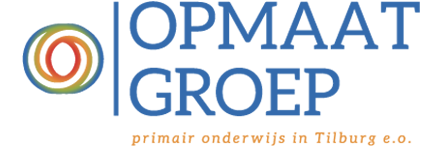 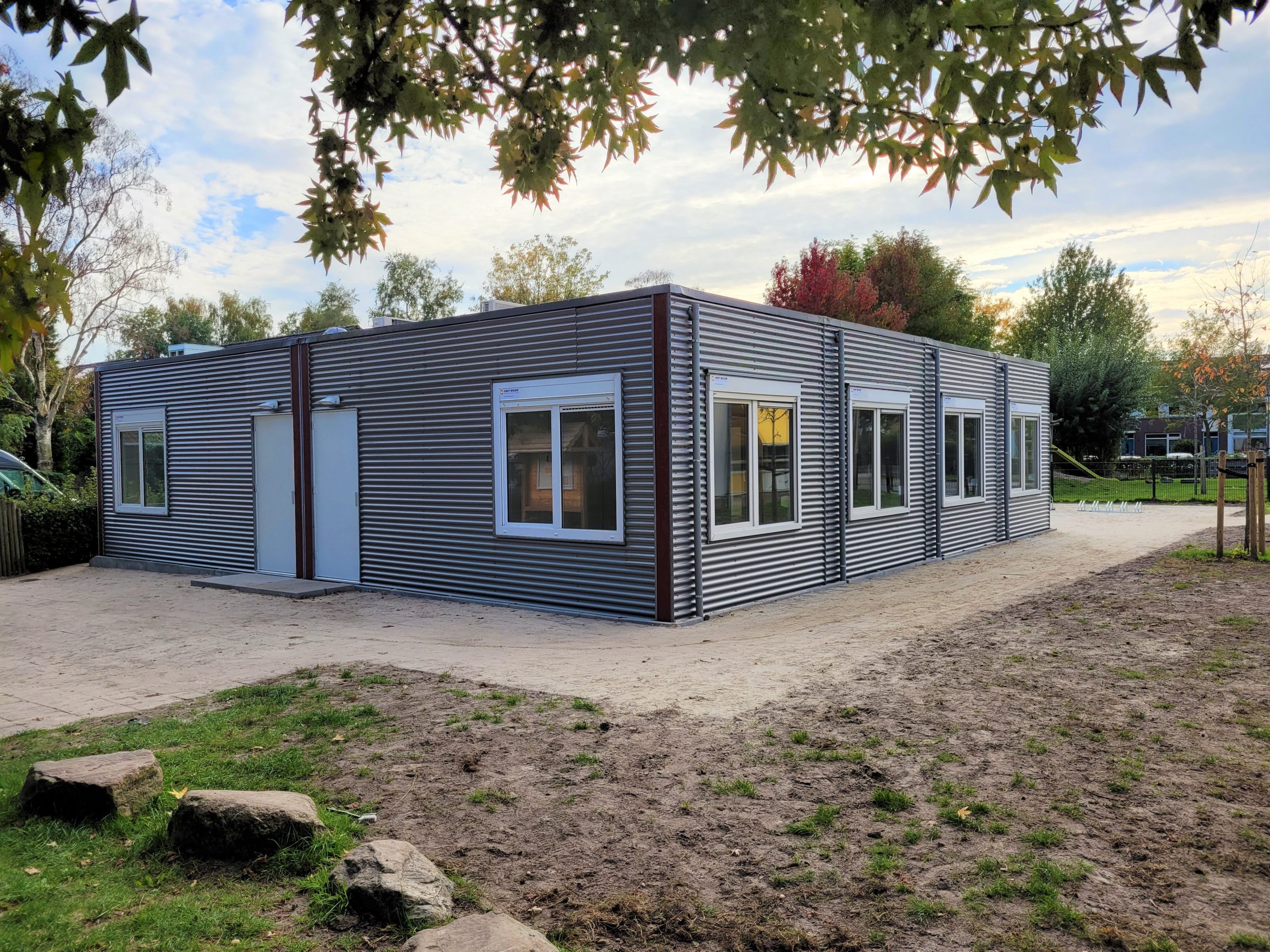 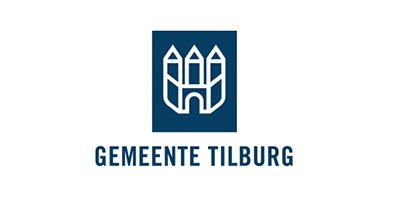 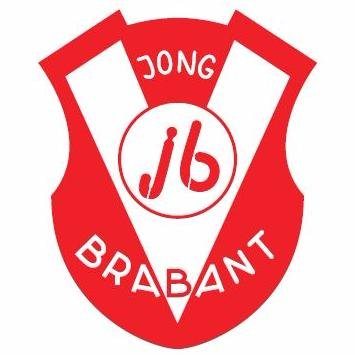 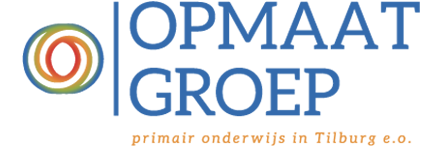 Hoe nu verder?
Zijn er naar aanleiding van vanavond nog vragen of opmerkingen? 

Gemeente tilburg: mark.reuvers@tilburg.nl

Opmaat groep: remko.meeuwsen@opmaatgroep.com
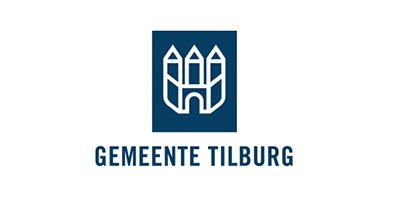 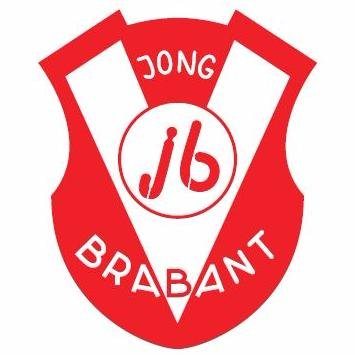 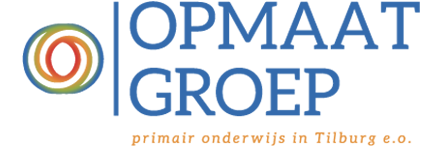